włochy
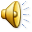 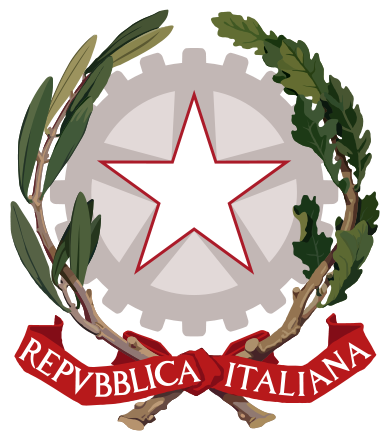 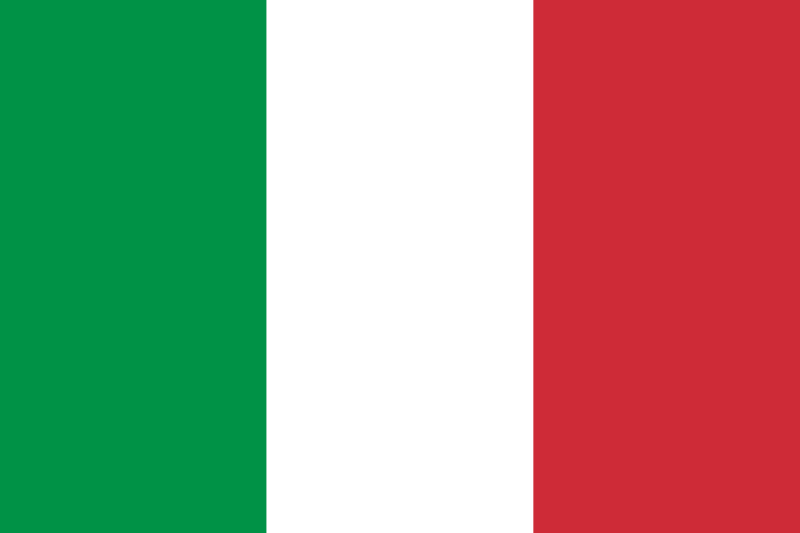 Godło
Flaga
Mapa Włoch
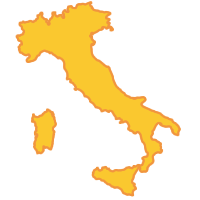 Włochy- państwo położone w Europie Południowej, na Półwyspie Apenińskim.
Walory turystyczne
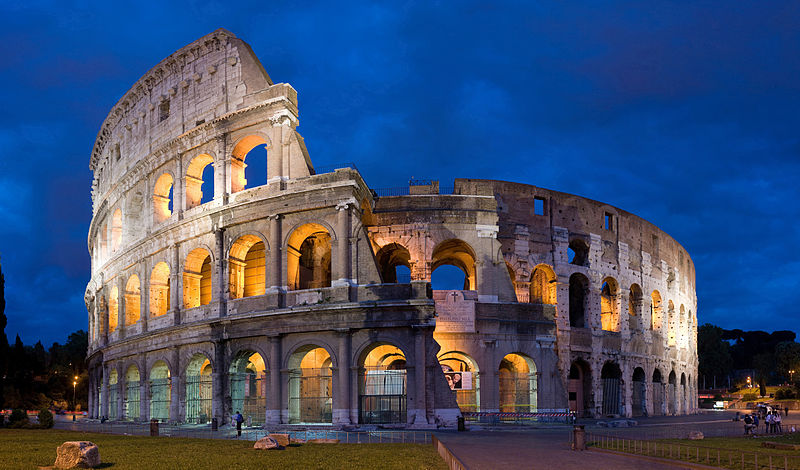 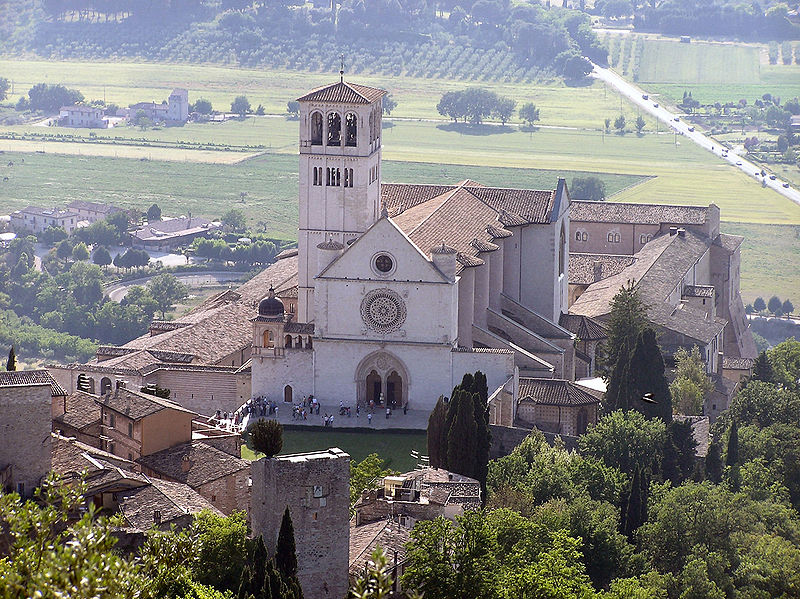 Koloseum
Bazylika św. Franciszka w Asyżu
Walory turystyczne
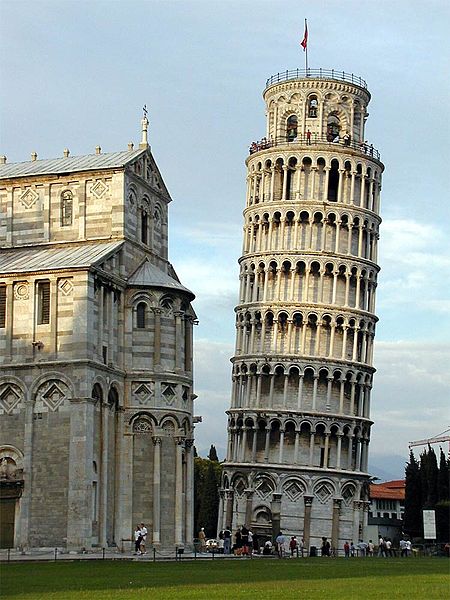 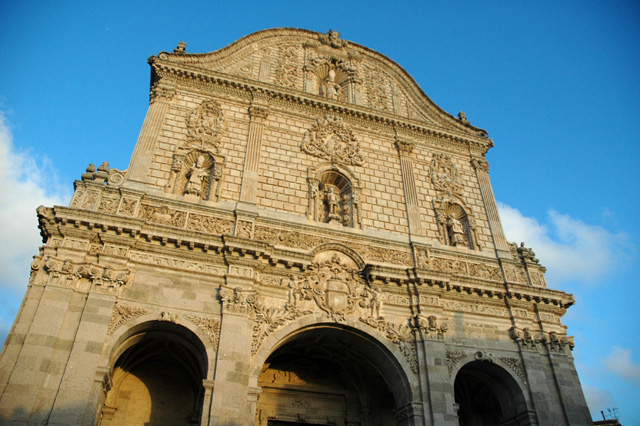 Katedra św. Mikołaja w Sassari
Krzywa Wieża w Pizie
Walory turystyczne
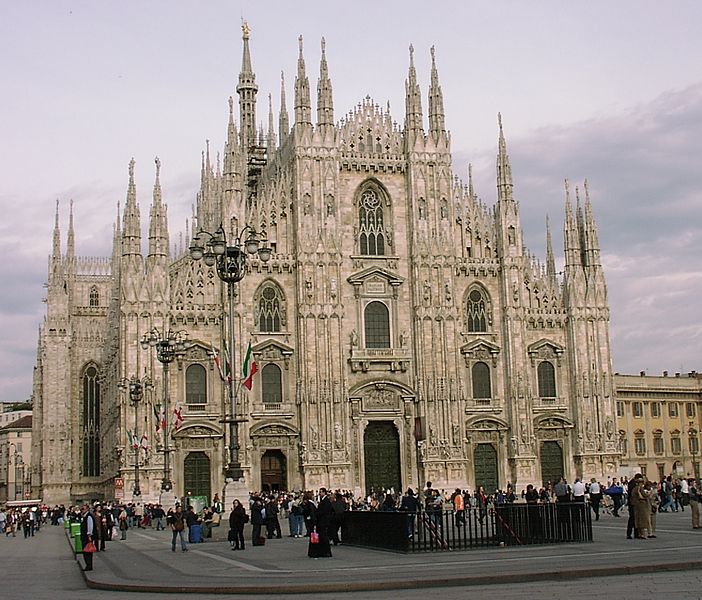 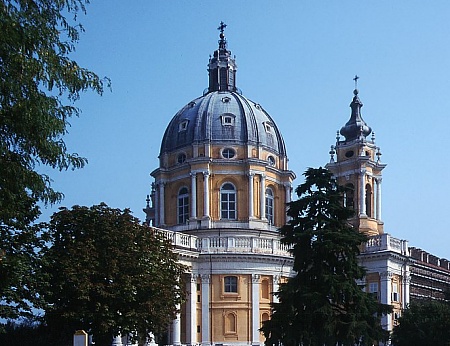 Katedra Mediolańska
Kościół Superga
Walory turystyczne
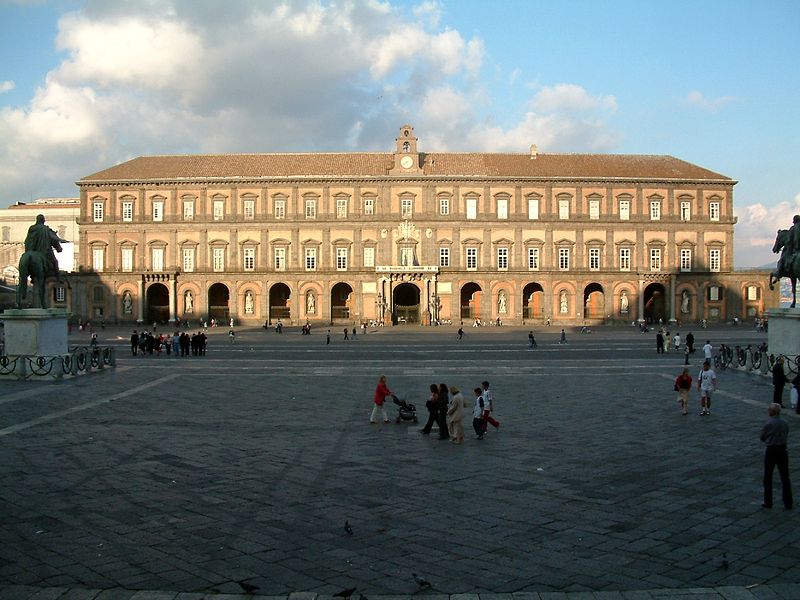 Pałac Królewski z Placu Plebiscytowego
Walory krajobrazowe
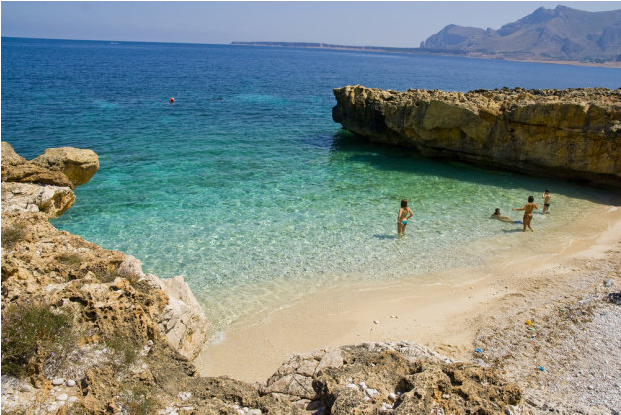 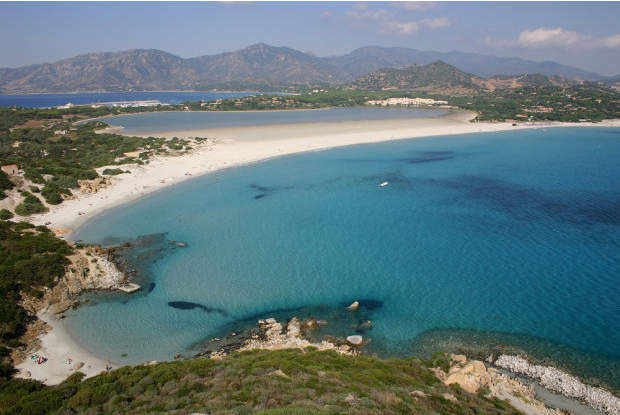 San Vito lo Capo, Sycylia
Villasimius, Sardynia
Walory krajobrazowe
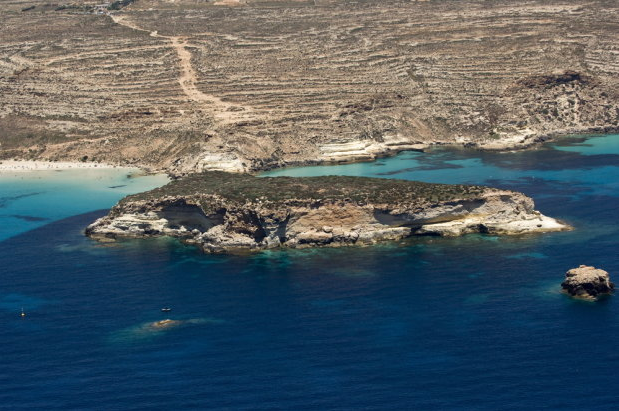 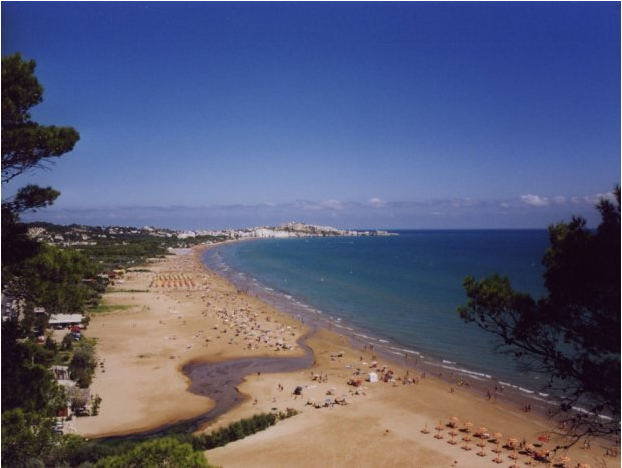 Lampedusa
Vieste
Walory krajobrazowe
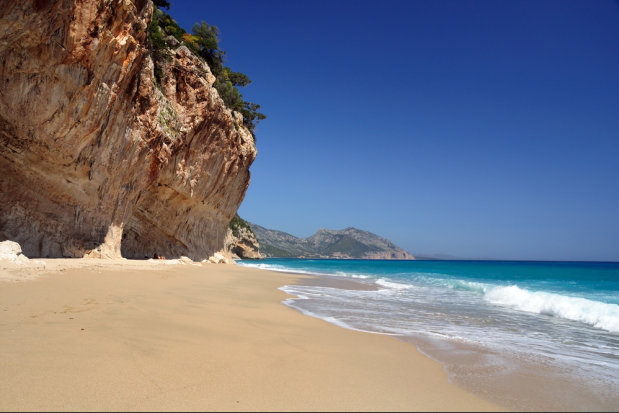 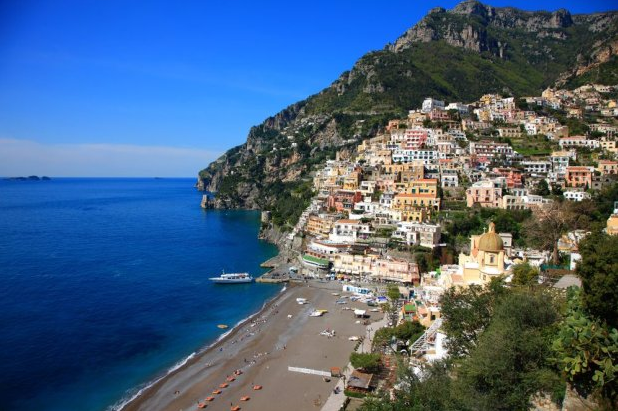 Positano
Alghero
Walory krajobrazowe
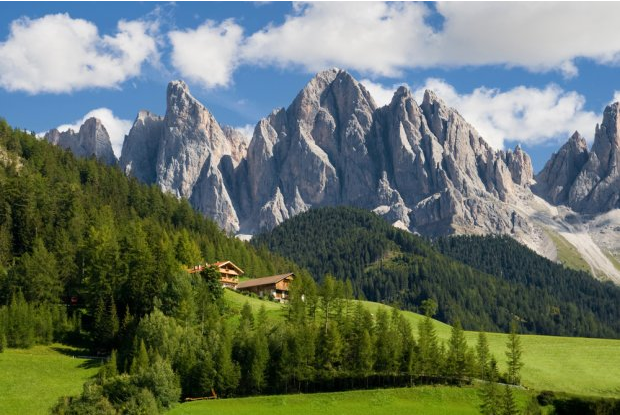 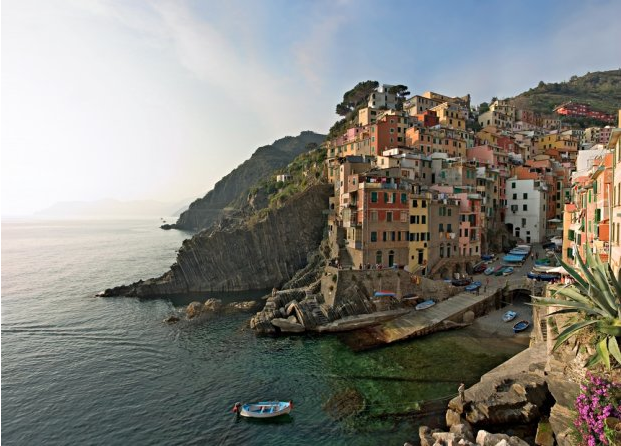 Trentino
Cinque Terre
Walory krajobrazowe
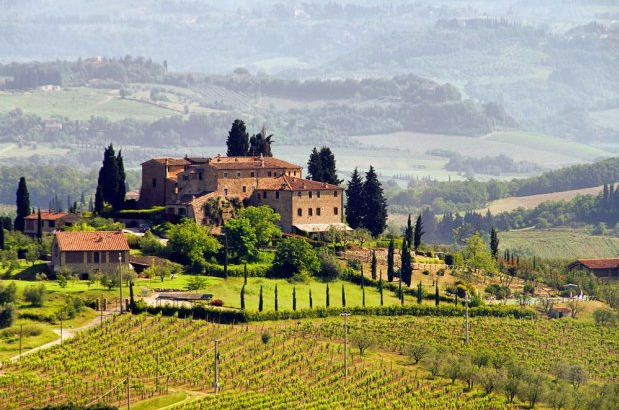 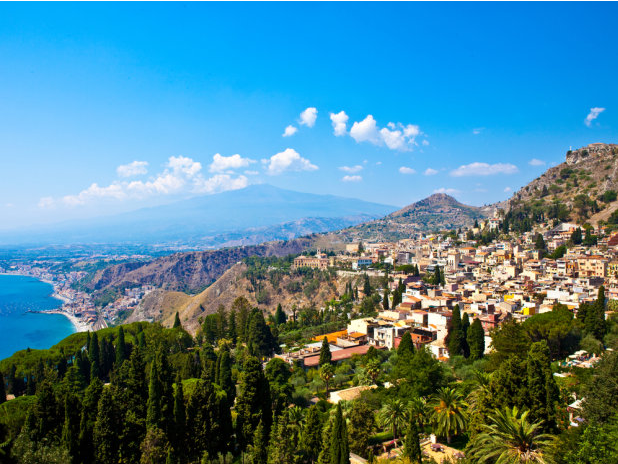 Sycylia (u podnóża Etny)
Toskania
Sporty narodowe
Piłka nożna
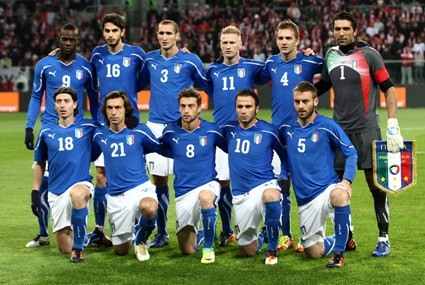 Sporty narodowe
Siatkówka
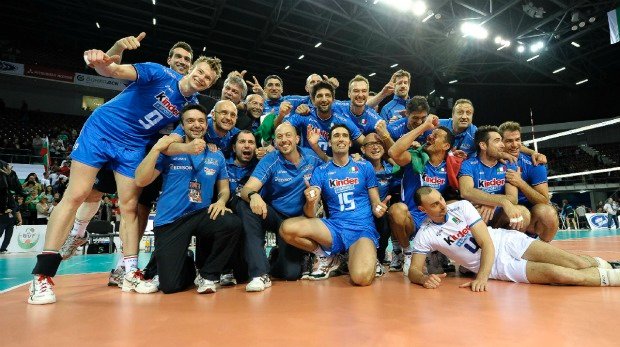 Potrawy
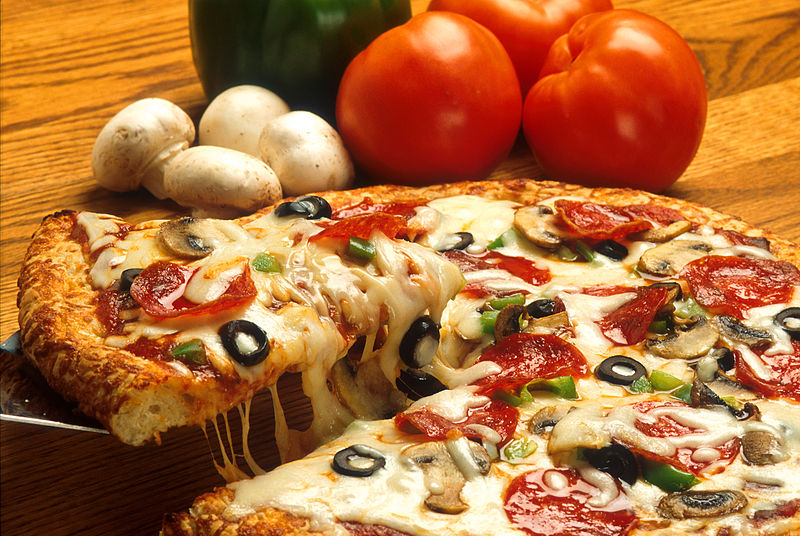 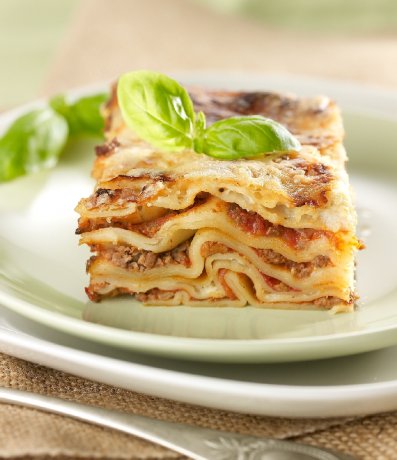 Lazania
                


Lazania
Pizza
Potrawy
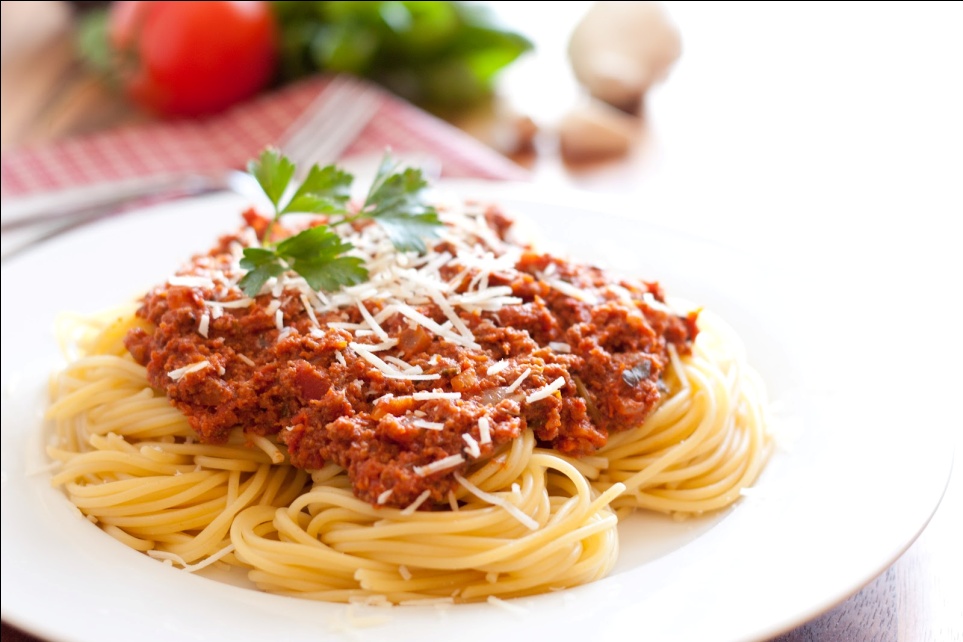 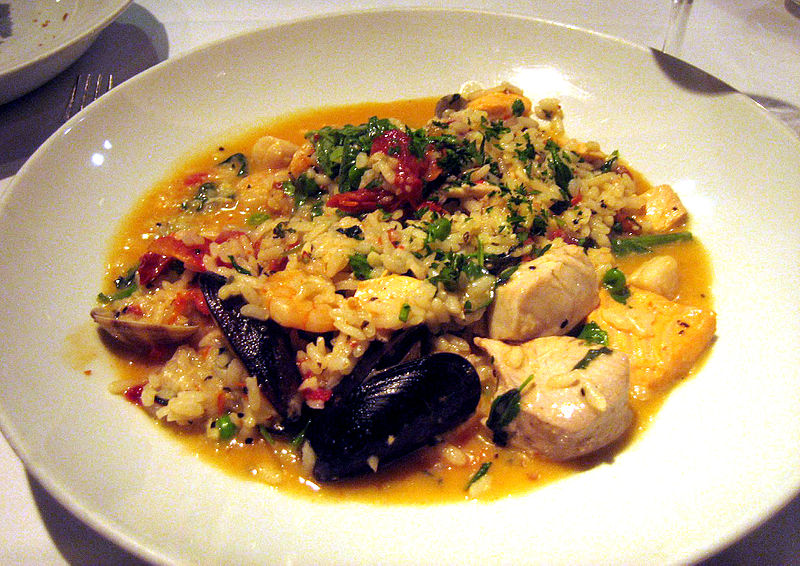 Risotto
Spaghetti
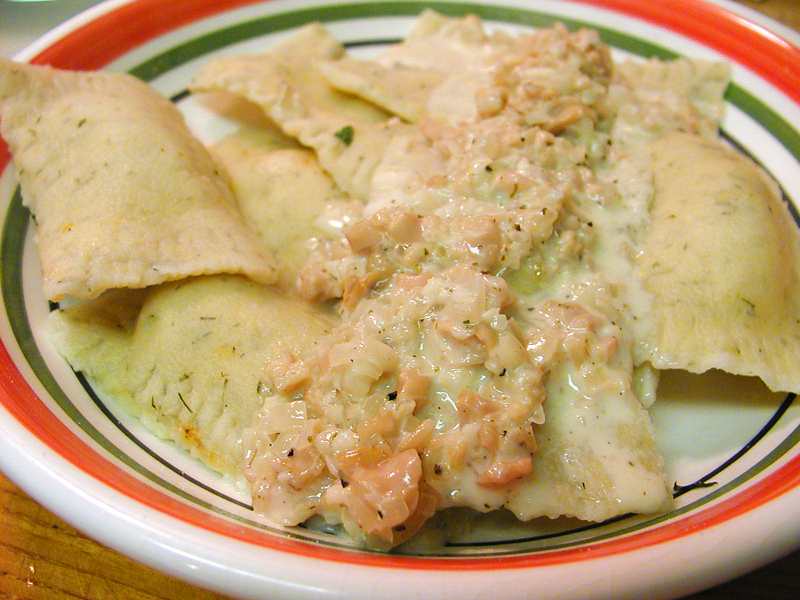 Ravioli
Desery
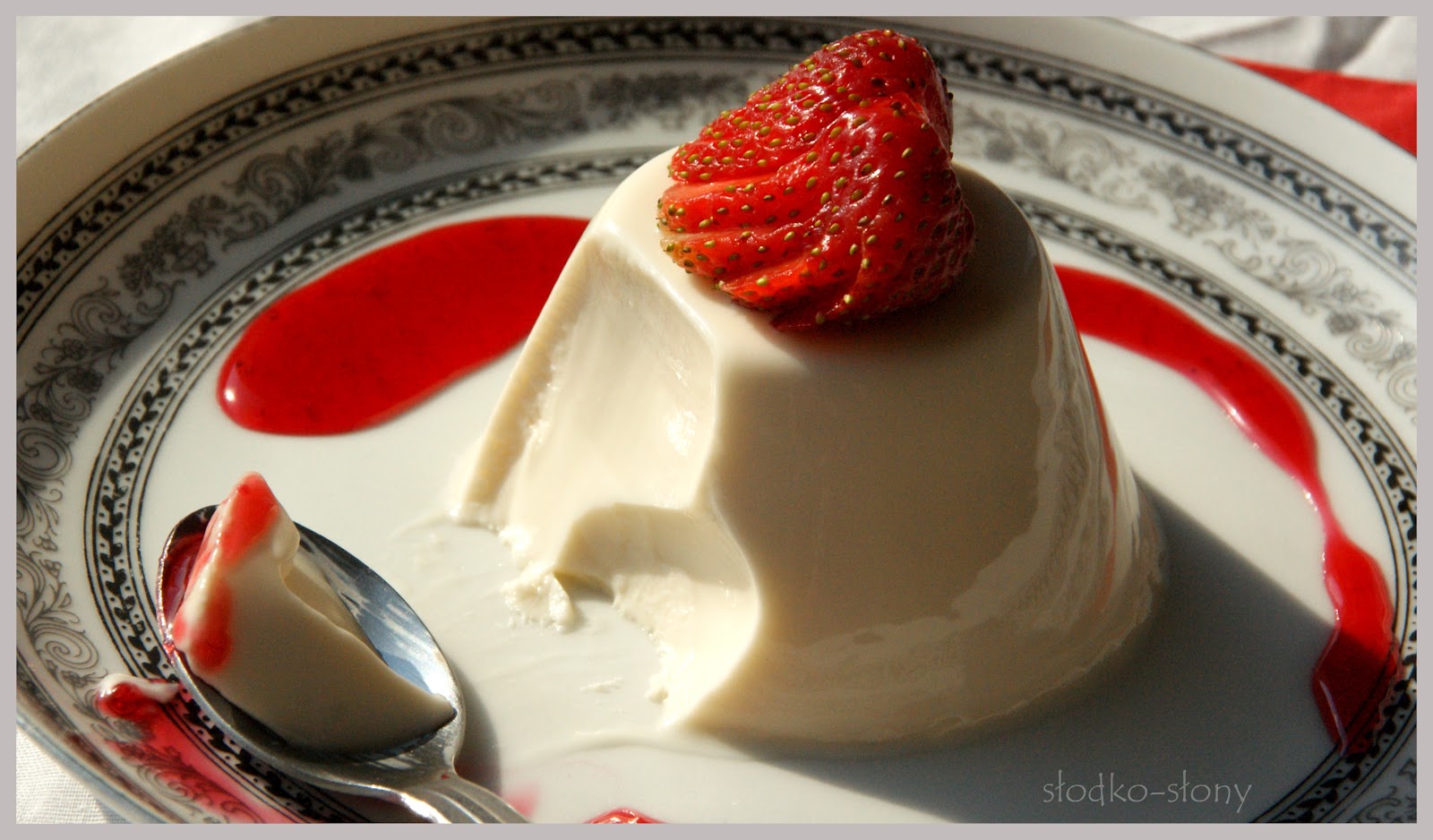 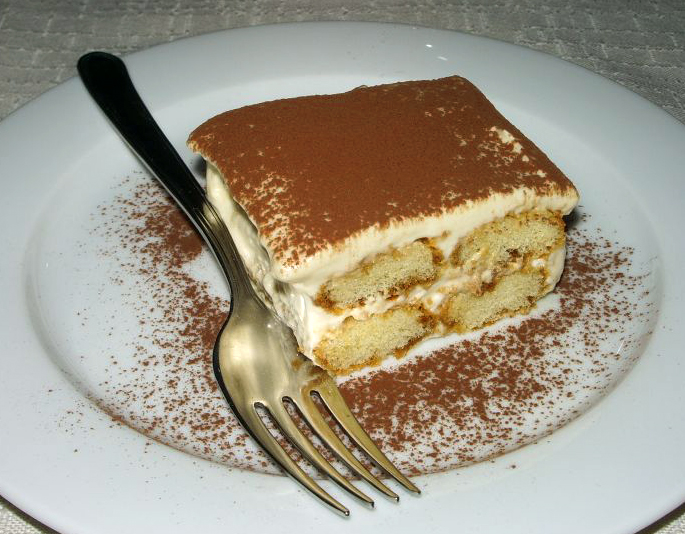 Panna cotta
Tiramisu
Sery
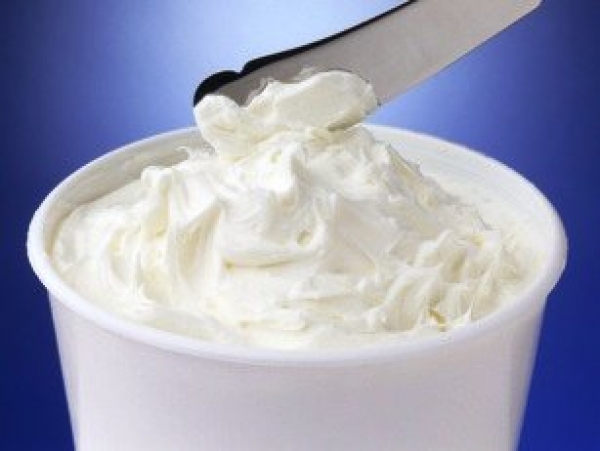 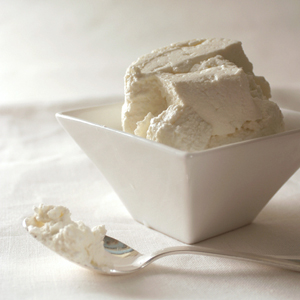 Mascarpone
Ricotta
Sery
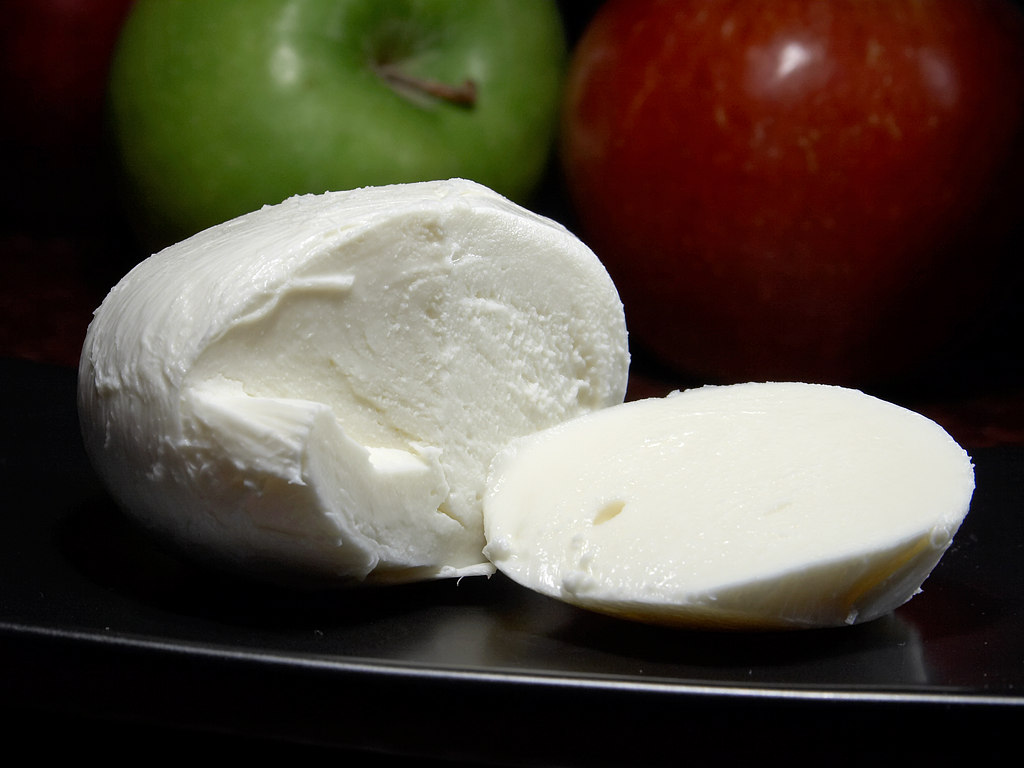 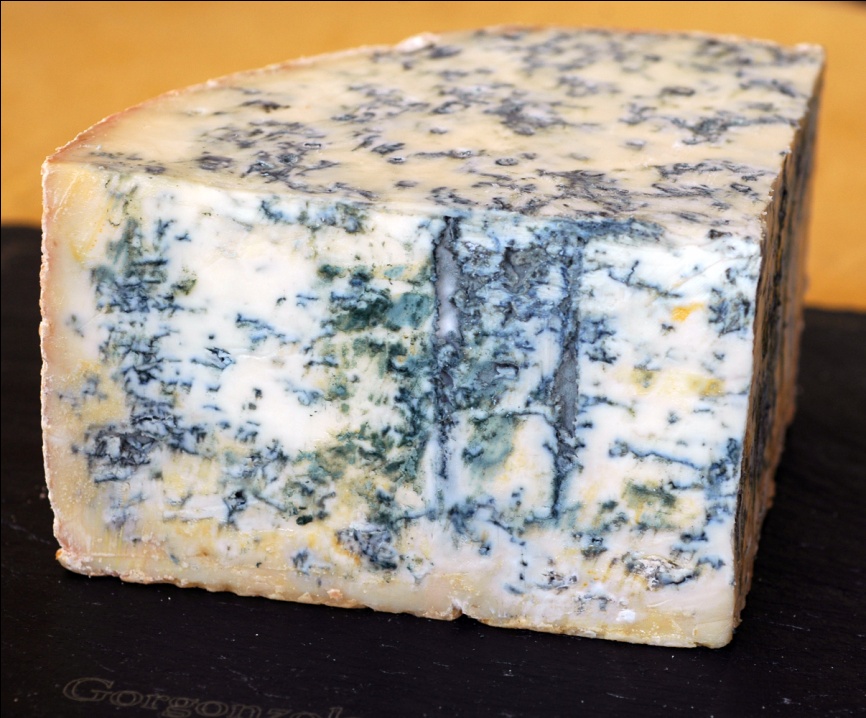 Mozzarella
Gorgonzola
Ciekawostki
Dla Włochów pechowym numerem jest 17.
W 1860 roku w Neapolu wynaleziono pizze.
W sierpniu cały kraj ma wakacje. Nawet duże firmy nie działają.
Normalna rzeczą  jest mieszkanie z rodzicami do 40 roku życia.
We włoskim języku nie ma liter: K, Y, W, X i J.
We Włoszech wynaleziono termometr, fortepian, barometr, baterie, nitroglicerynę, lody, okulary, ekspres do kawy, telefon,
Jest to czwarty najczęściej na świecie odwiedzany kraj przez turystów.
Według Włoskiego przesądu pecha przynosi otworzenie parasola w budynku, a przypadkowe rozlanie wina przynosi szczęście.
Ciekawostki
Russo jest to najpopularniejsze nazwisko we Włoszech.
We Włoszech nie ma przedszkoli.
Włochy i Polska są najbardziej religijnymi krajami w Europie.
Każda wioska i miasto ma swojego świętego.
Wszystkie włoskie słowa kończą się samogłoską.
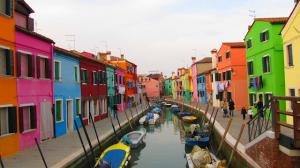 Włosi kochają malowane domki, małe miasteczka, bezproblemowe wesołe życie i makaron.
Włoskie tradycje
Wesele – musi być uroczyste a także obfite. Nie może zabraknąć białego rolls rolce’a , a prezenty powinny występować też i w wersji gotówkowej ( najlepiej niezbyt niskich kwotach ). Cała zabawa trwa do momentu wyjazdu pary młodej w podróż poślubną.
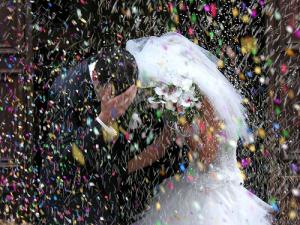 Włoski ślub musi się odznaczać przepychem i mnóstwem confetti.
Włoskie tadycje
Święta – Boże Narodzenie poprzedza post, święta zaczynają się 24 grudnia, zaś bożonarodzeniowe słodycze to przede wszystkim ciastka nadziewane orzechami i figami. Dzieci czekają na Babbo Natale, a część z nich nawet na czarownicę Befanę, która ponoć też roznosi prezenty. Jak głosi legenda Trzej Królowie podążając do Betlejem zatrzymali się w chacie Befany. Namawiali ją, by wyruszyła z nimi. Ta jednak odmówiła. Kiedy zobaczyła na niebie gwiazdę betlejemską, zaczęła żałować swej decyzji. Pozbierała swe zabawki i zasmucona poszła szukać Trzech Króli. I tak po dziś dzień ich szuka, rozdając swe zabawki dzieciom dobrym. Tym złym zaś pozostawia węgielki...
Dziękujemy za obejrzenie naszej prezentacji Aleksandra PrusiDominika Adamska